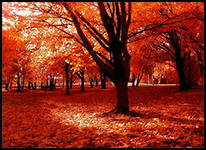 Кырлар буш кала,
Яңгырлар ява.
Җирләр дымлана
Бу кайчак була?
Яфрак саргайды,
Үләннәр шиңде, 
Ашыкмый гына,
Алтын көз килде.
Сау бул яшел җәй,
Хушыгыз кошлар!
Уңышлы юллар
Телибез, дуслар!
Җирдә сары яфрак – 

Көз килүнең билгесе.

Сары яфрак  көз чибәрнең,
 
Төшеп  калган көзгесе.